9. razred3. teden30. 3.  - 3. 4. 2020
Navodila za delo na domu za 1. uro
Pred nami je 3 teden učenja na daljavo. Veseli me, da vas je večina redno izpolnjevala obveznosti in me obveščala o dosežkih. 
Ta teden bomo namenili ponavljanju in utrjevanju snovi, s katero ste se ukvarjali v preteklih dveh tednih.
Na naslednjem diapozitivu boste našli povezave do nalog – Present Perfect – Past Simple
V spletni učilni boste našli še dve nalogi na to temo.
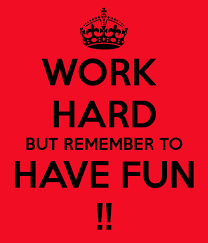 Rezultate vseh nalog pošlji na moj elektronski naslov.
https://www.montsemorales.com/gramatica/PresPerfPastSim1.htm
http://baladre.info/english/sedaviwebfront/presperfectpast3.htm
http://baladre.info/english/sedaviwebfront/presperfpast6.htm
http://baladre.info/english/sedaviwebfront/perfectpast7.htm
http://baladre.info/english/sedaviwebfront/perfectpast9.htm